Практичні роботи №6


ЕКОНОМІЧНІ РЕЖИМИ РОБОТИ ТРАНСФОРМАТОРІВ


Мета роботи:Засвоєння студентами методики розрахунків і визначення 
економічно доцільних режимів роботи, що забезпечують економію електричної 
енергії в силових трансформаторах
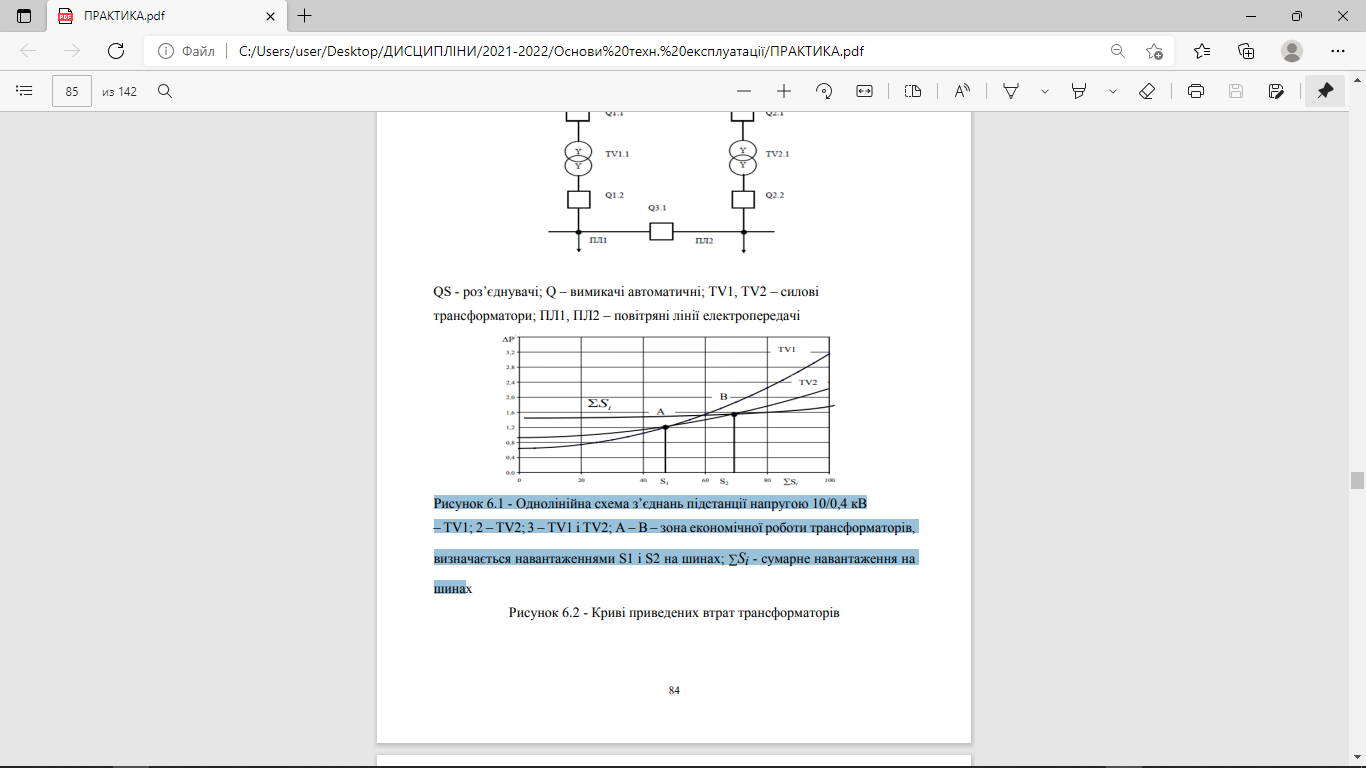 Рисунок 6.2 - Криві приведених втрат трансформаторів
Рисунок 6.1 - Однолінійна схема з’єднань підстанції напругою 10/0,4 кВ
– ТV1; 2 – ТV2; 3 – ТV1 і ТV2; А – B – зона економічної роботи трансформаторів, 
визначається навантаженнями S1 і S2 на шинах; ∑Si - сумарне навантаження на 
шина
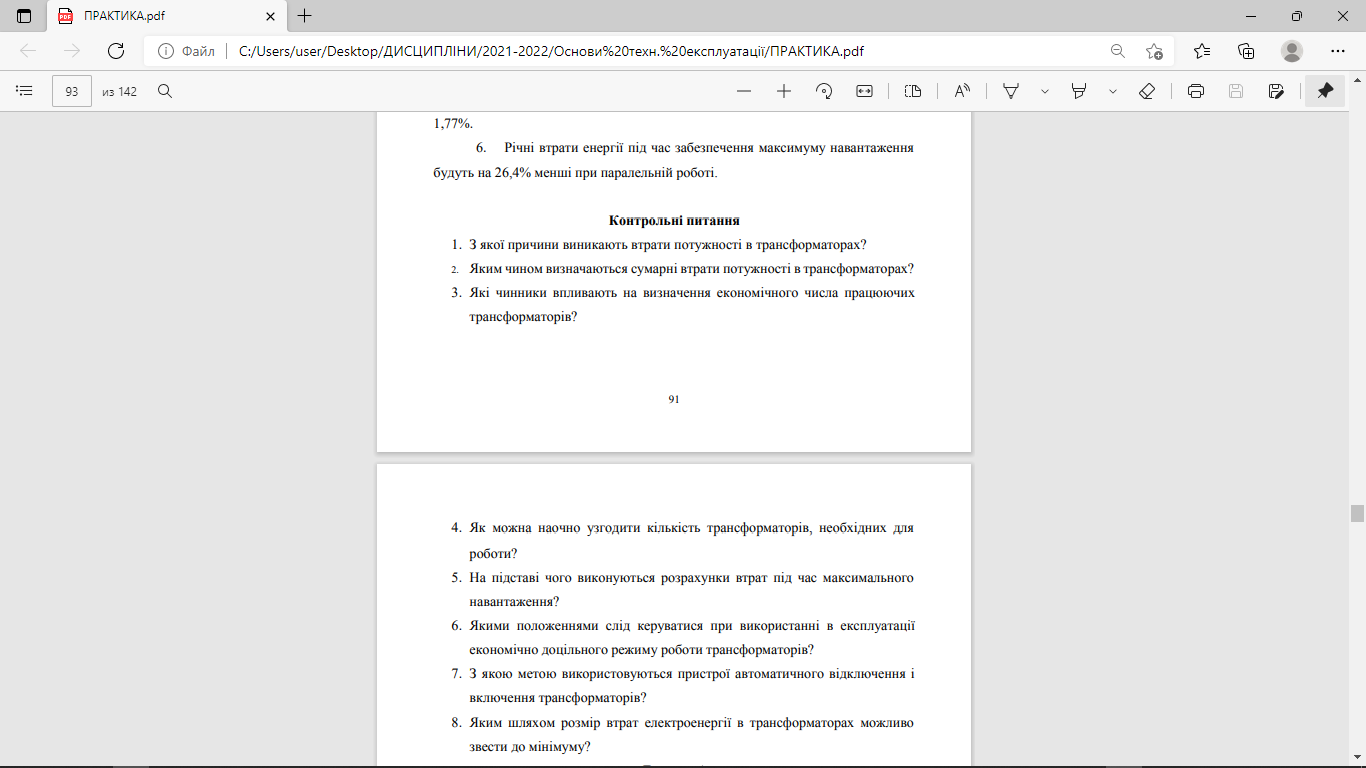 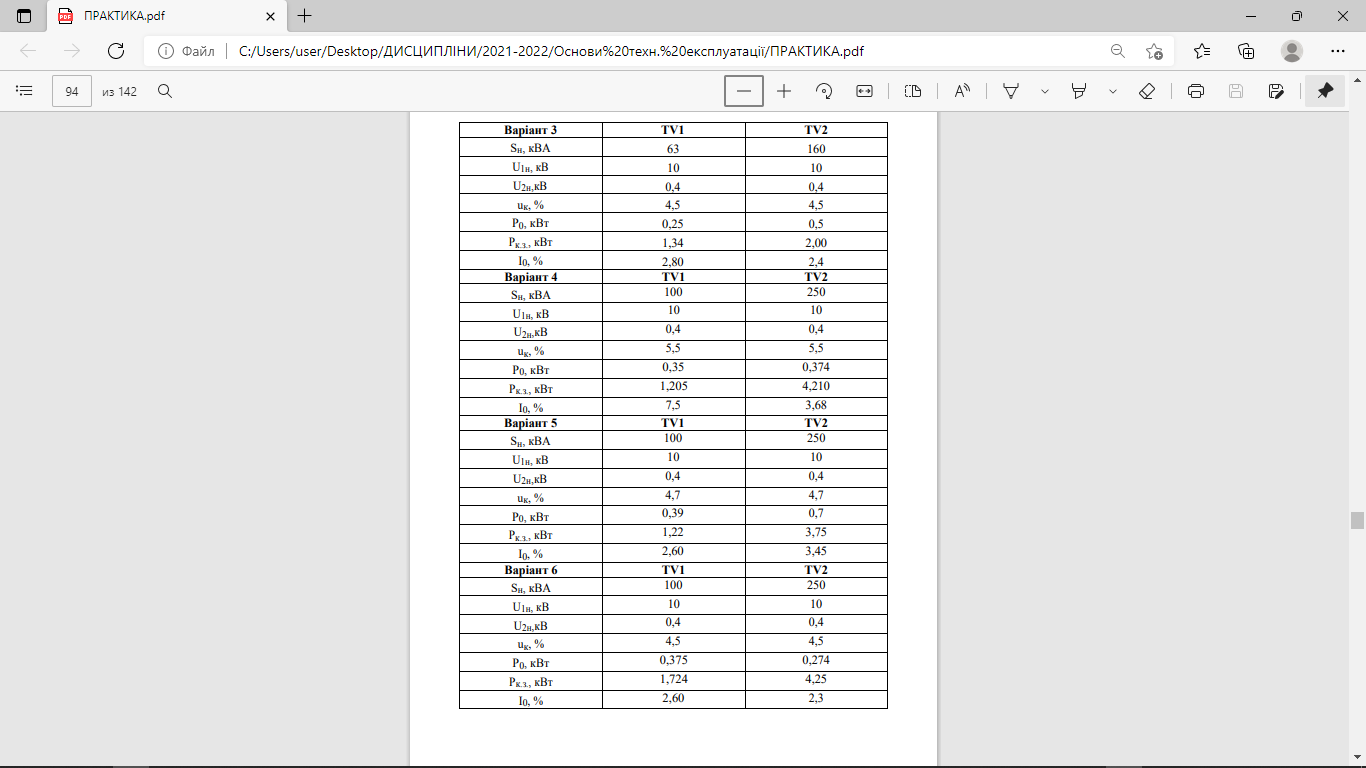 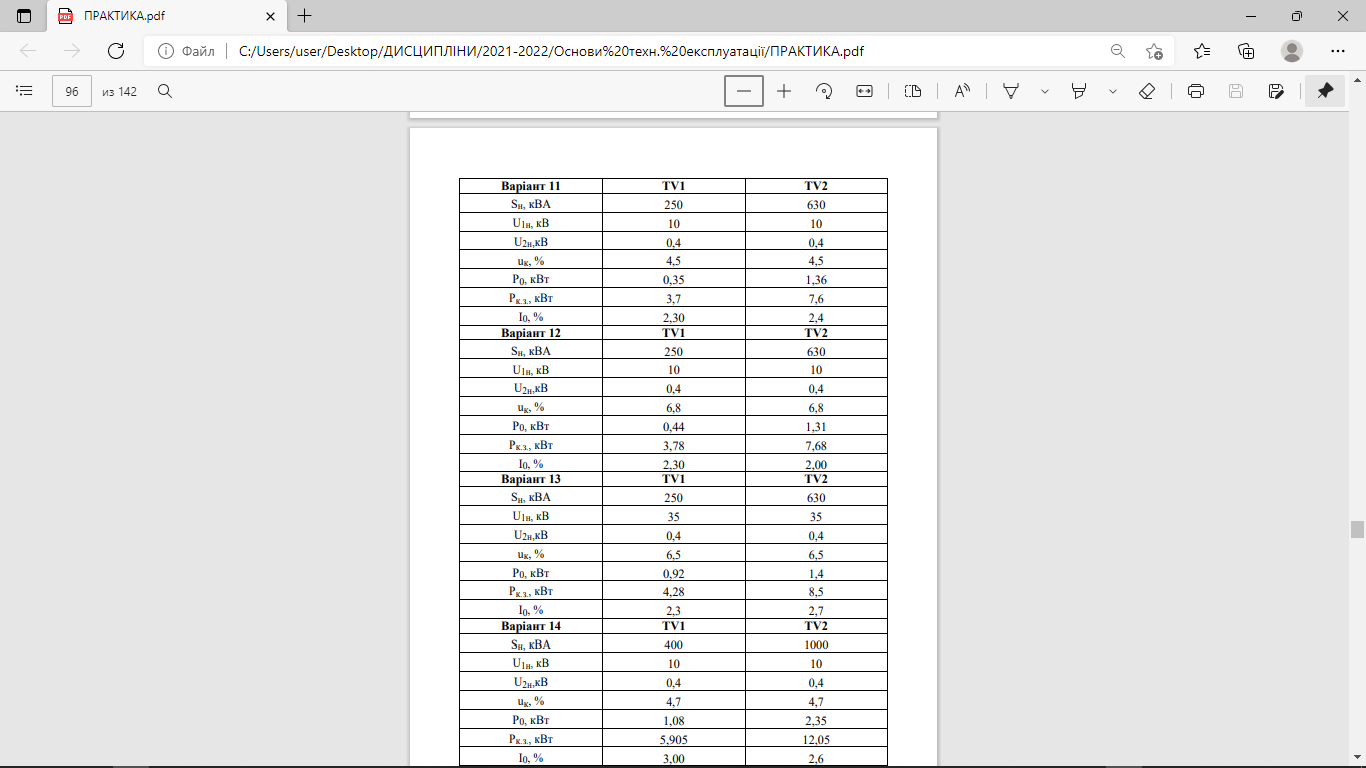 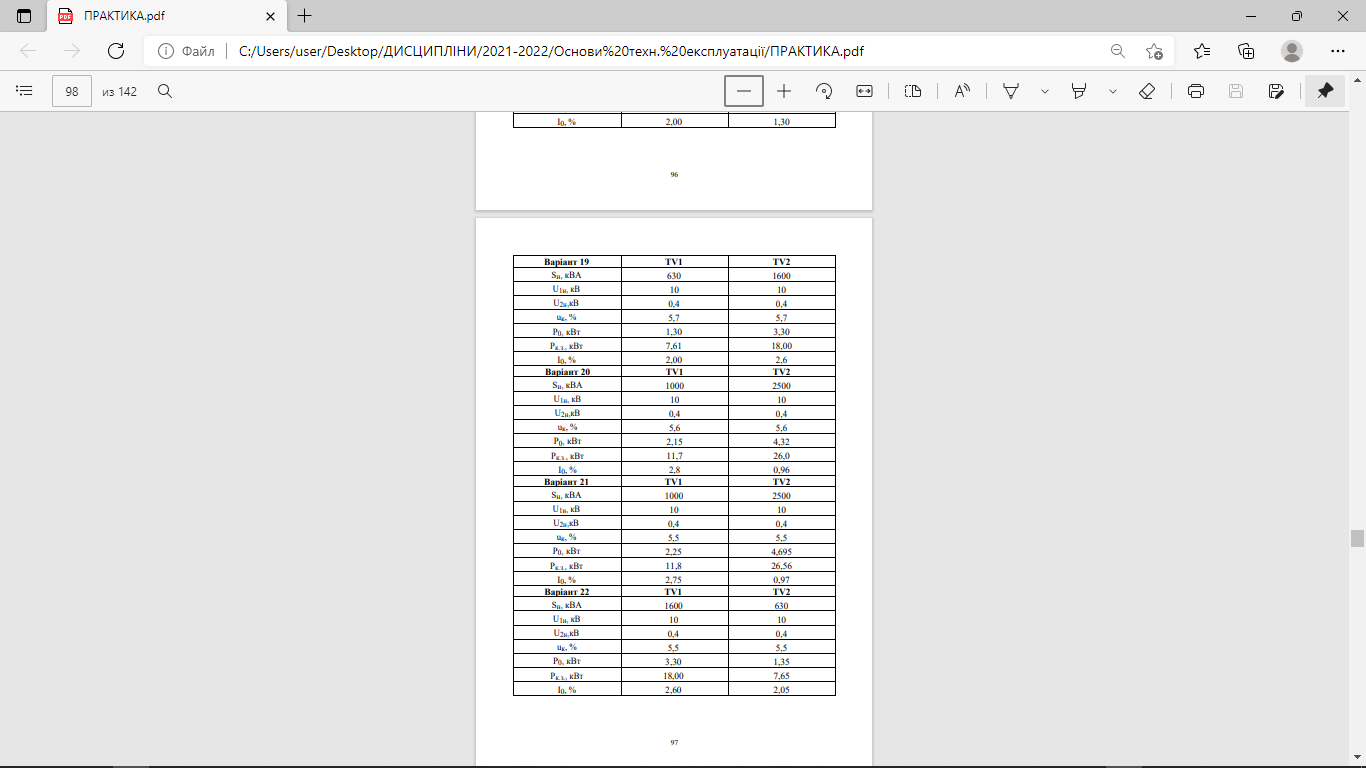 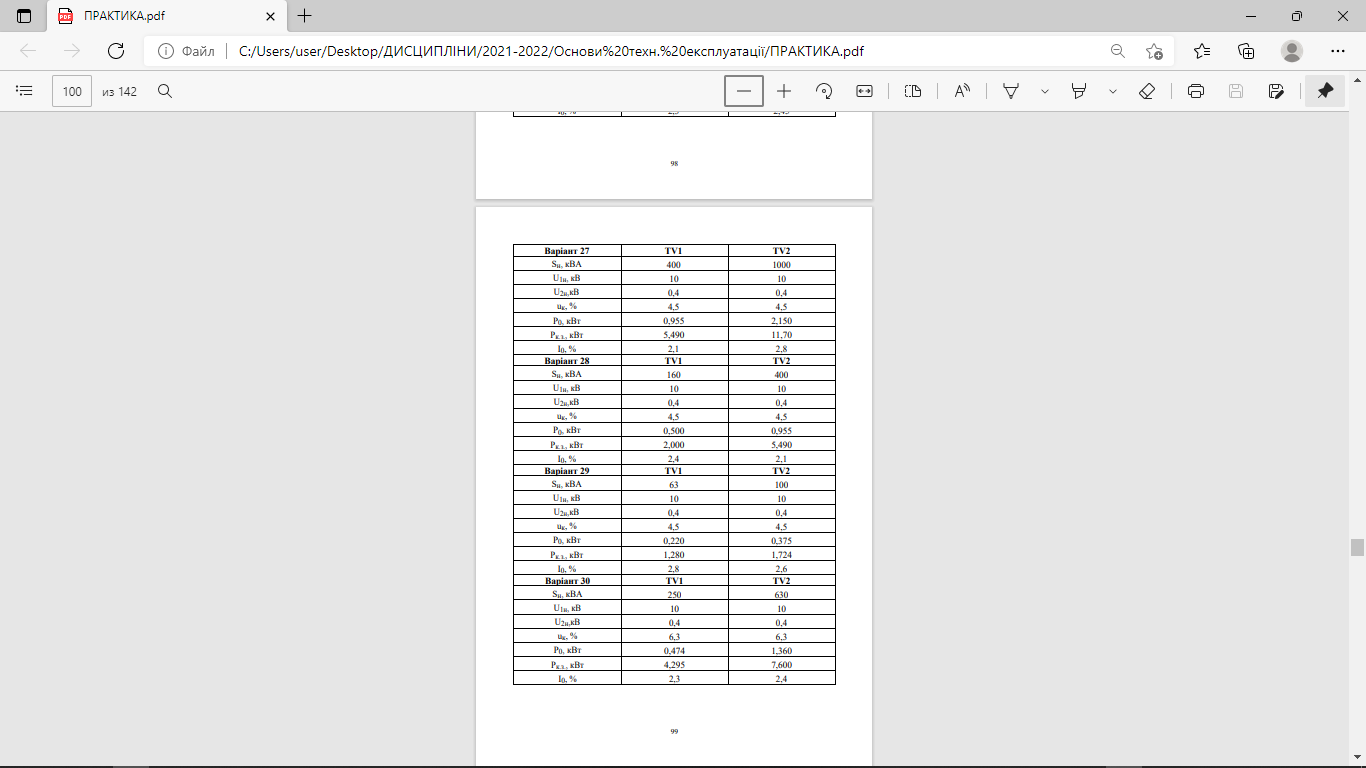